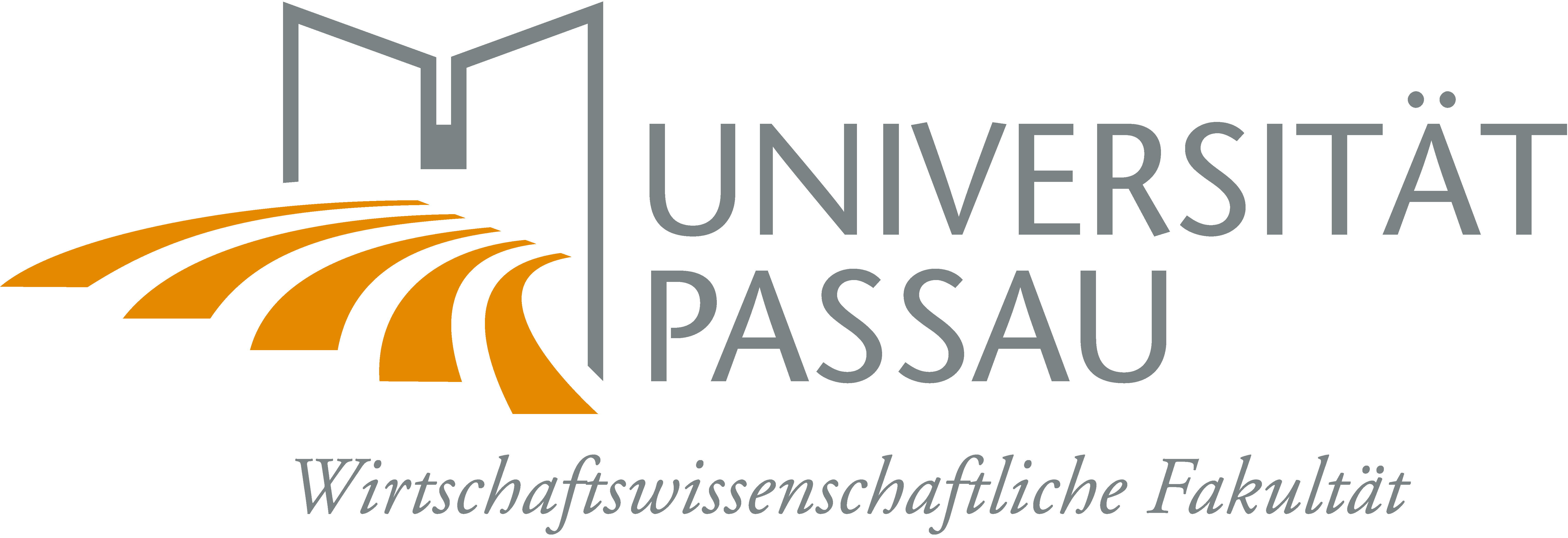 M.Sc. Business Administration NEU
Kurzinfos
Verpflichtende Wahl eines Major 1 (40 ECTS + 7 ECTS Seminar), dort auch Masterarbeit (23 ECTS) 

Für die weiteren ECTS gibt es vier Möglichkeiten: 
Wahl eines Major 2 (40 ECTS)
Wahl von zwei Minors (je 20 ECTS)
Wahl eines Minor (20 ECTS) + freie Modulwahl aus Masterangebot 
Freie Modulwahl aus Masterangebot
(bei 3 und 4 sind noch 10 ECTS in einer Wirtschaftsfremdsprache möglich)
Prof. Dr. Christoph Pelger
1
M.Sc. Business Administration NEU
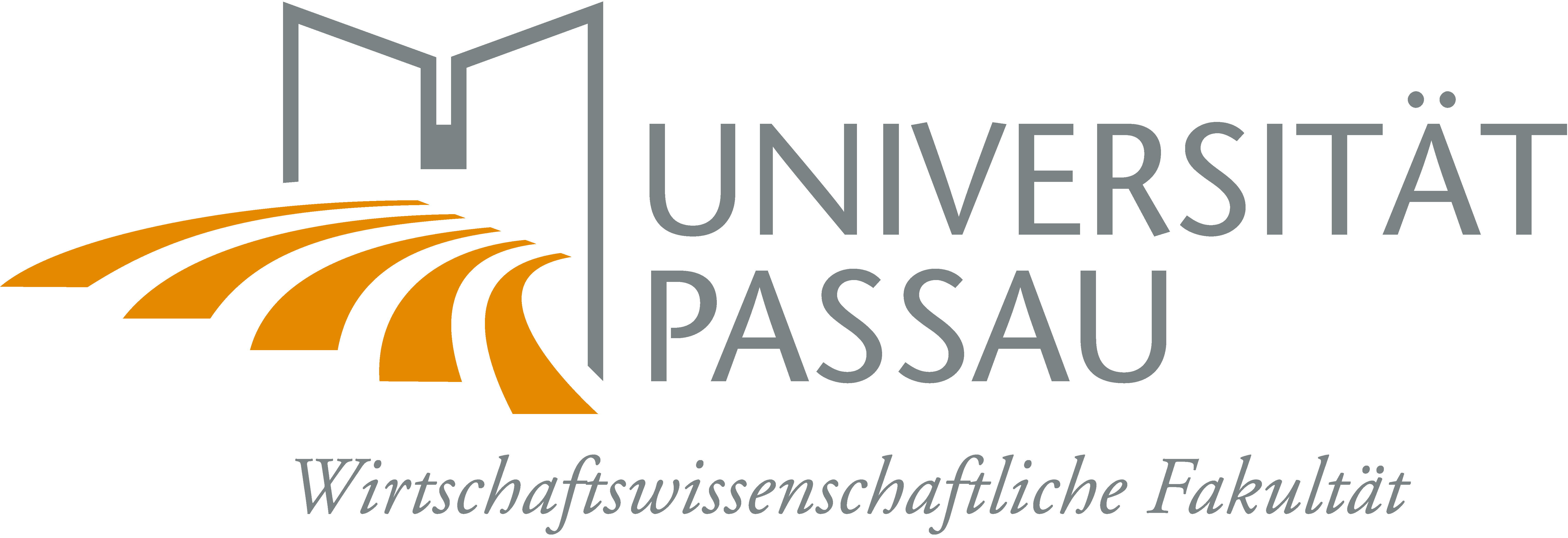 Prof. Dr. Christoph Pelger
2
Studienaufbau – Beispiel 1 Major 1 + zwei Minors
Major 1: Accounting & Tax
(inkl. Seminar) (47 ECTS)
1. FS
Methoden
(10 ECTS)
Major 
(40 ECTS)
2. FS
Minor Finance
(20 ECTS)
3. FS
Masterarbeit (23 ECTS)
im Major Accounting & Tax
Minor Artificial Intelligence 
(20 ECTS)
4. FS
3
Prof. Dr. Christoph Pelger
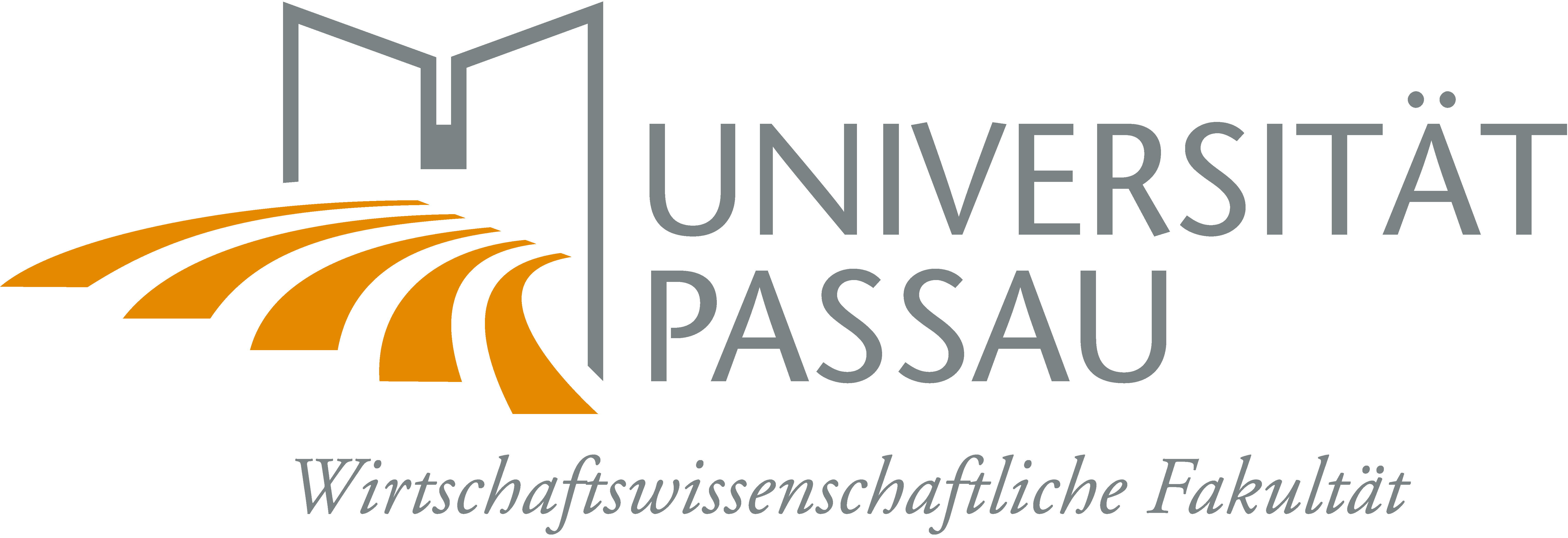 M.Sc. Business Administration NEU
Weitere Informationen
10 ECTS Methodenpflichtmodule („Angleichungsmodule“)(2 von 3 Kursen)
Fundamentals of Business Analytics
Business Research Methods
Multivariate Verfahren

Bis zu 10 ECTS aus Data Science in jeden Major integrierbar

Wahl von 10 ECTS Wirtschaftsfremdsprache möglich
Prof. Dr. Christoph Pelger
4
Studienaufbau – Beispiel 2 Major 1 + ein Minor
Major Accounting & Tax
(inkl. Seminar) (47 ECTS)
1. FS
Methoden
(10 ECTS)
Major 
(40 ECTS)
2. FS
Minor Sustainability
(20 ECTS)
3. FS
Masterarbeit (23 ECTS)
im Major Accounting & Tax
Freie Modulwahl (20 ECTS)
4. FS
Prof. Dr. Christoph Pelger
5